November 2020
Dual-Carrier Index Modulation
Date: YYYY-MM-DD
Authors:
Slide 1
John Doe, Some Company
November 2020
Introduction
MCS0 DCM has been proposed in [1] and it will be supported in 11be for 1ss.
DCM reduces the data rate of any MCS by half.
Index modulation (IM) is a promising method to increase the data rate by exploiting the indices of building blocks such as transmit antennas and subcarriers.
In this presentation, we propose a method called dual-carrier index modulation (DC-IM) which combines DCM and IM techniques to increase the data rate .
Slide 2
John Doe, Some Company
November 2020
DC-IM MCS0 modulation scheme
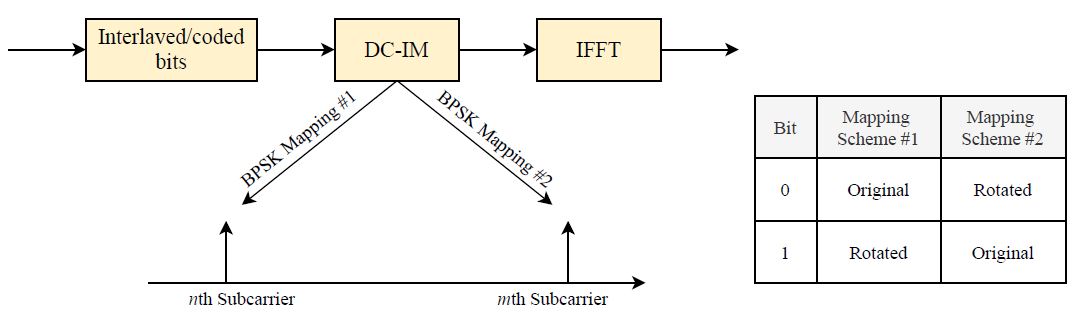 Slide 3
John Doe, Some Company
November 2020
DC-IM MCS1 modulation scheme
To double the data rate of DCM MCS1, four non-overlapping QPSK constellations are required.
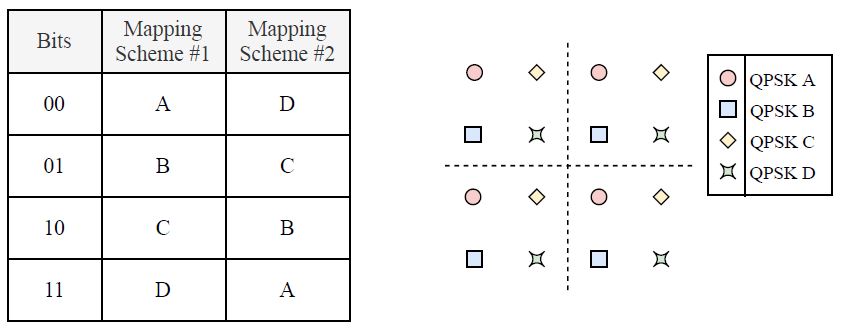 Slide 4
John Doe, Some Company
November 2020
Simulation Results
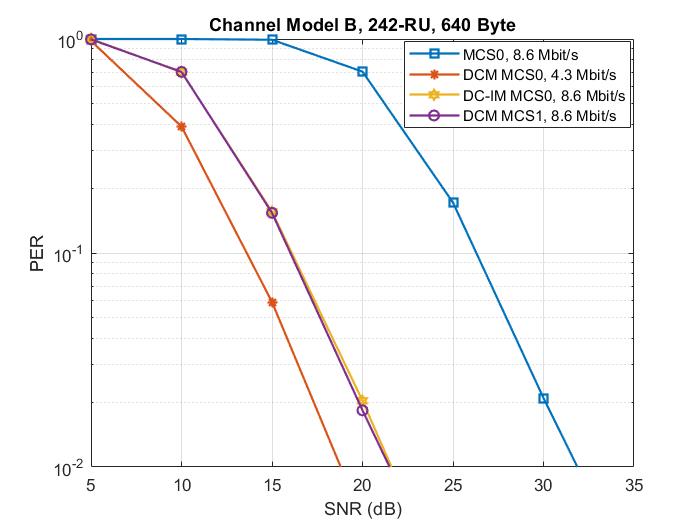 Slide 5
John Doe, Some Company
November 2020
Simulation Results (Cont’d)
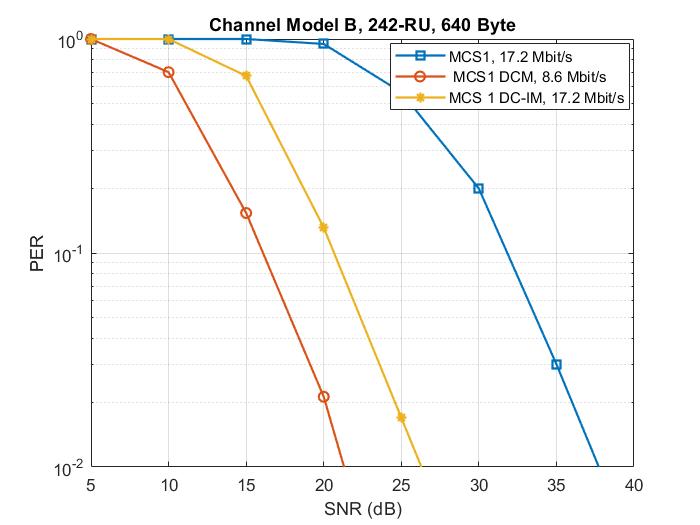 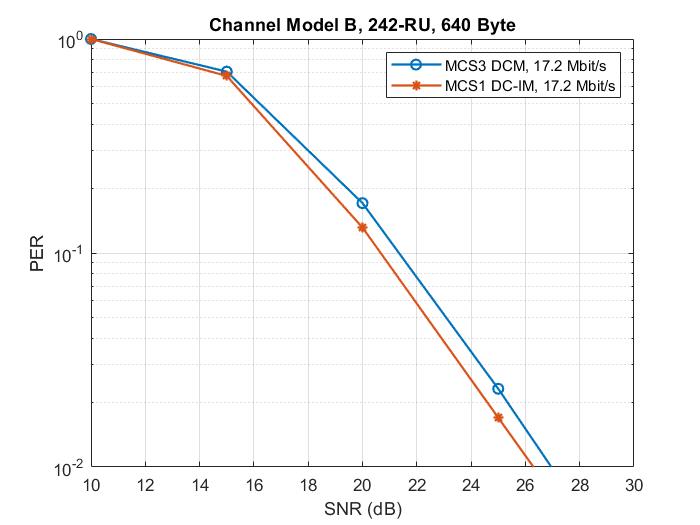 Slide 6
John Doe, Some Company
November 2020
Simulation Results (Cont’d)
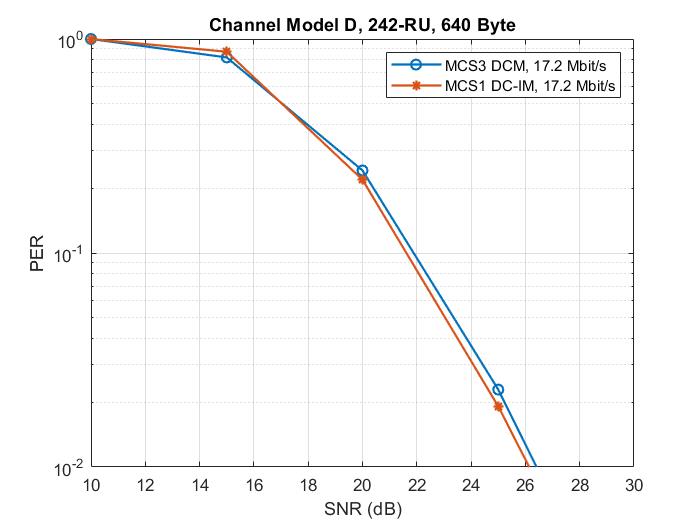 Slide 7
John Doe, Some Company
November 2020
Conclusion
MCS1 DC-IM modulation scheme is proposed.
Slide 8
John Doe, Some Company
November 2020
Straw Poll #1
Do you agree that MCS1 DC-IM for Nss=1 is a MCS in 11be?
Slide 9
John Doe, Some Company
November 2020
References
[1] 11-20-0986r0 Jianhan et al. “DCM for range extension in 6GHz LPI”
Slide 10
John Doe, Some Company